MAJIS: Status of the segmentation
for the Ganymede orbit phase
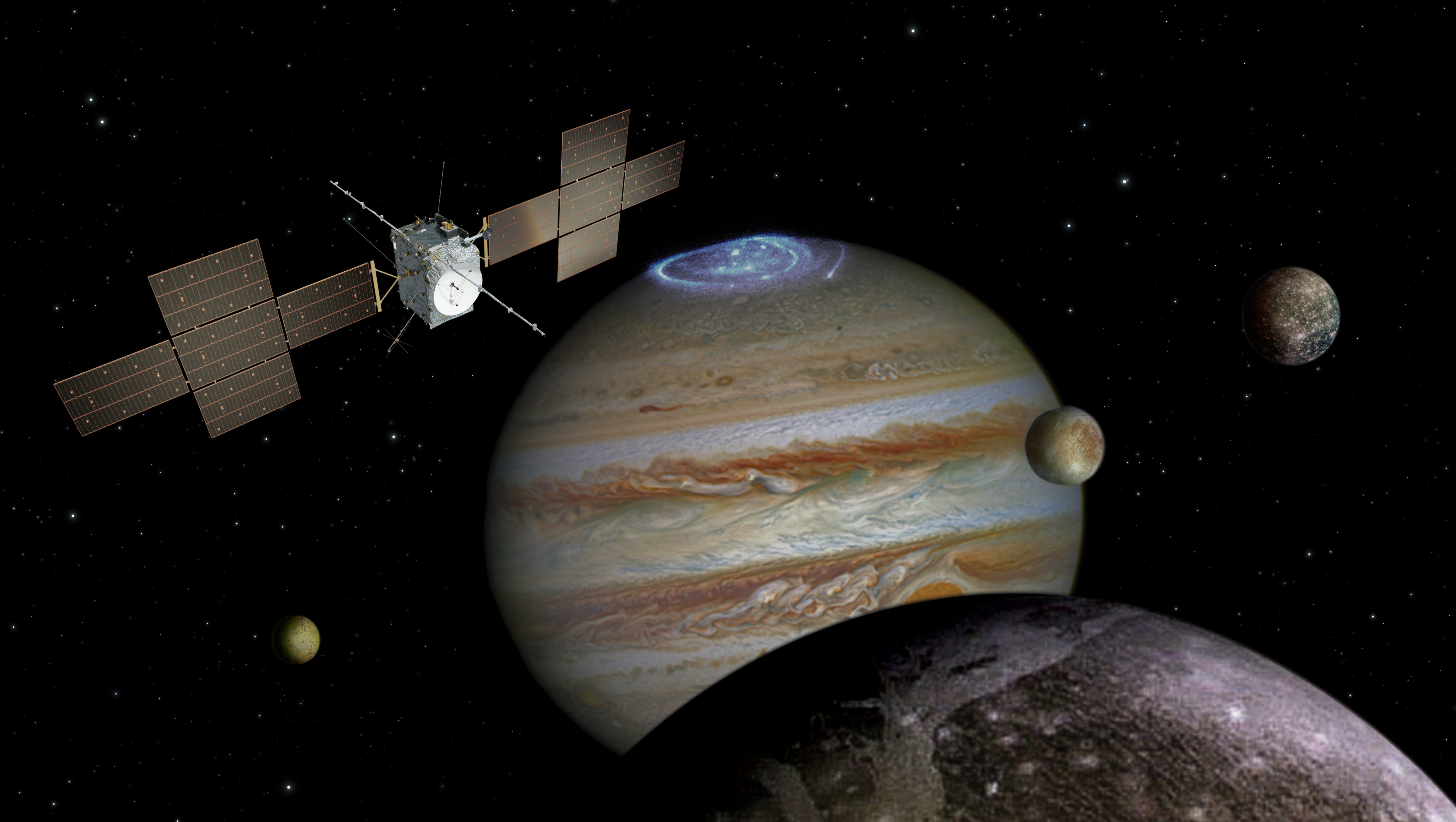 F. Tosi and the MAJIS Team




JUICE WG2 telecon, June 27th, 2019
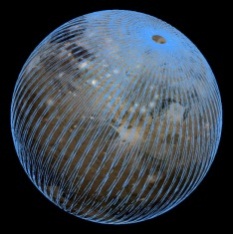 GCO5000
GCO500
GEO
GEO
10/9/19
2
JUICE WG2 telecon
Ganymede orbital mission profile
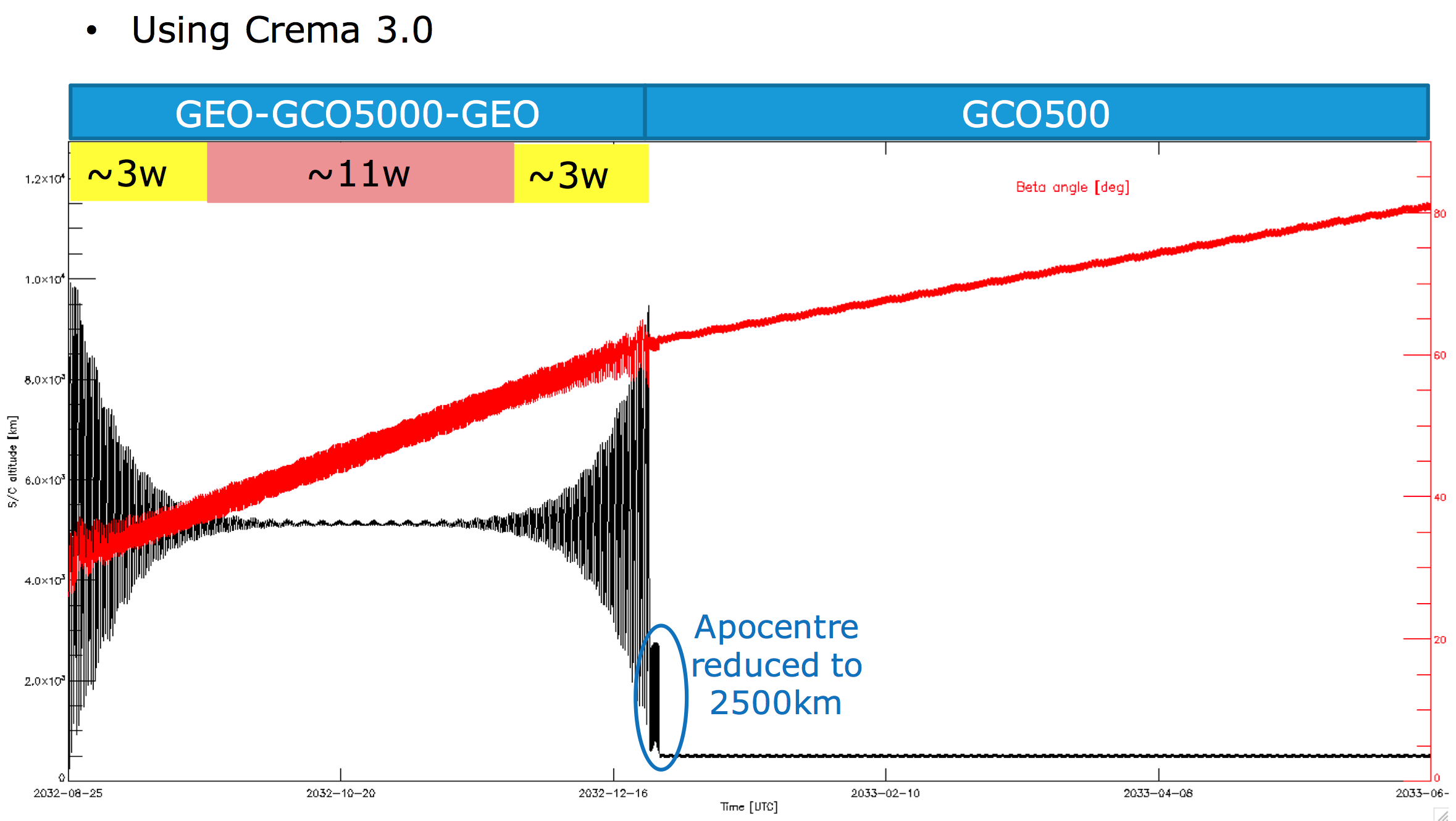 10/9/19
3
JUICE WG2 telecon
Candidate target areas for Ganymede
Observation categories defined by geologic features and/or processes (updated and prioritized according to Stephan, 2019):
	Category 1: Potential cryovolcanic areas
	Category 2: Polar deposits
	Category 3: Dark ray, floor, halo craters
	Category 4: Impact crater morphologies (1 – peak, 2 – pit, 3 – 	dome, 4 – pedestal, 5 – palimpsest, 6 – basin, 7 – catena)
	Category 5: Bright ray craters
	Category 6: Evolution of the bright terrain
	Category 7: Surface degradation
Increasing priority
10/9/19
10/9/19
4
4
XIV Congresso Nazionale di Scienze Planetarie
XIV Congresso Nazionale di Scienze Planetarie
Candidate target areas for Ganymede
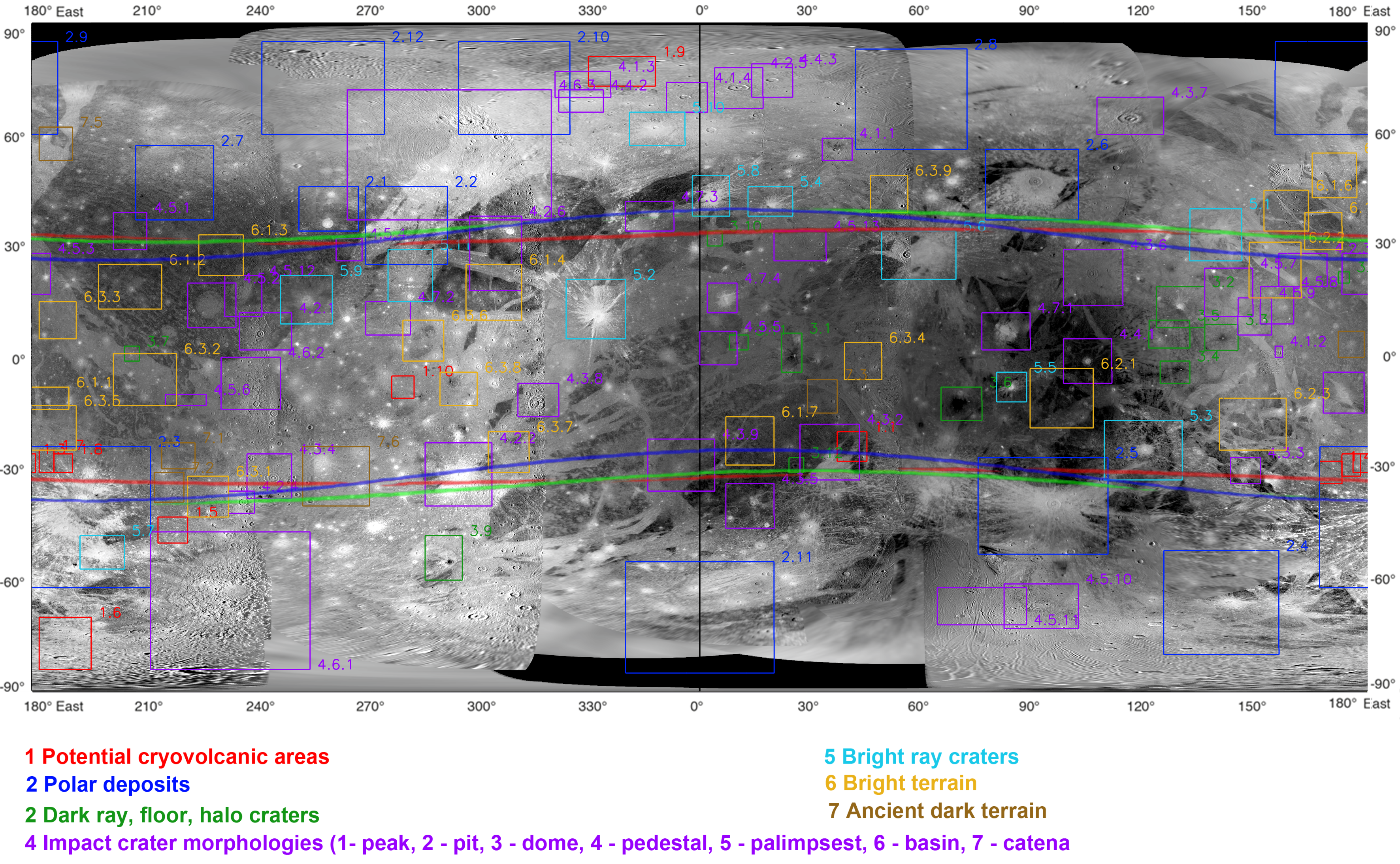 Solar illumination in GEO (CReMA 3.2)
Solar illumination in GCO5000 (CReMA 3.0)
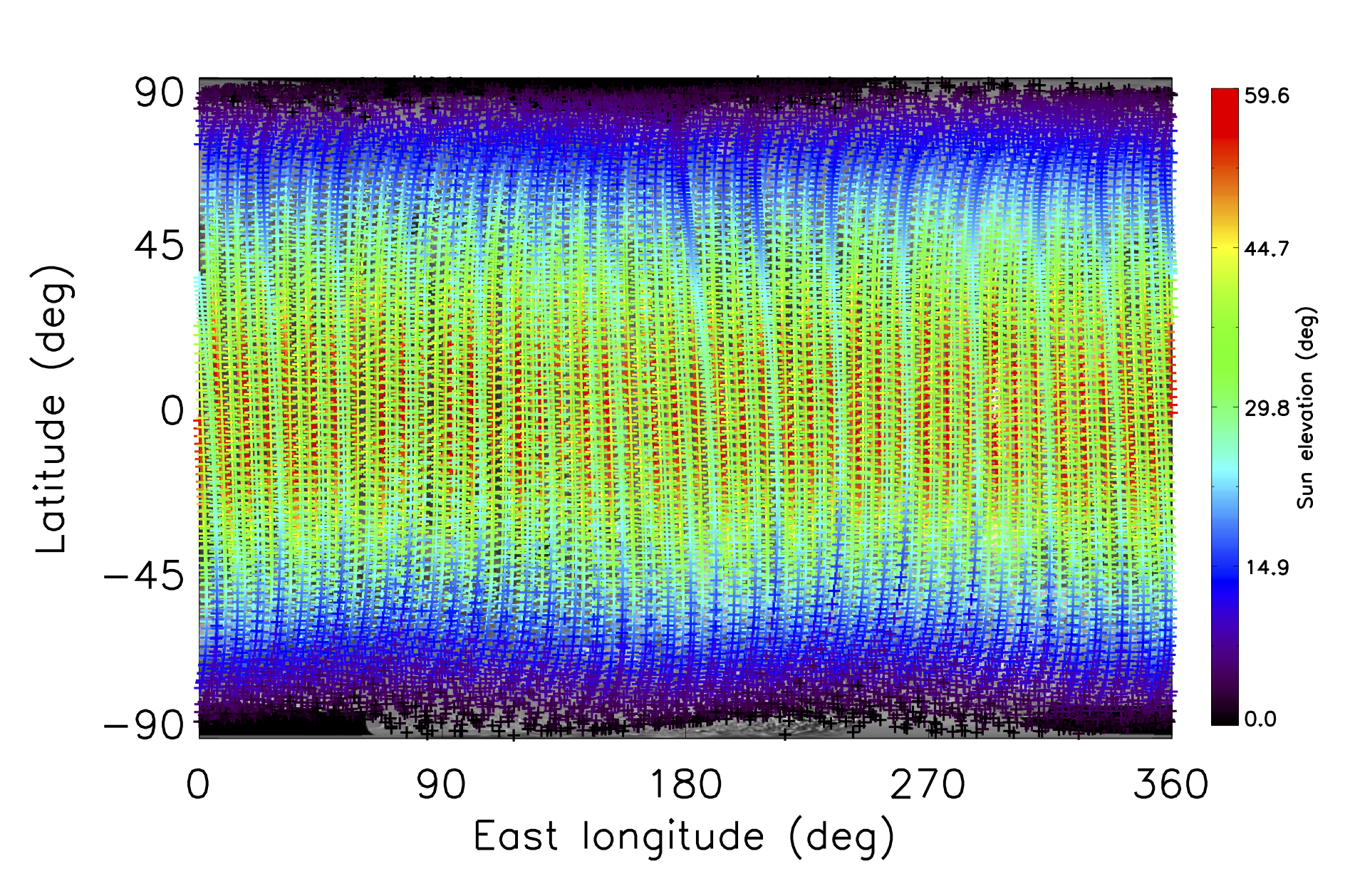 Solar illumination in GCO5000 (CReMA 3.2/4.1)
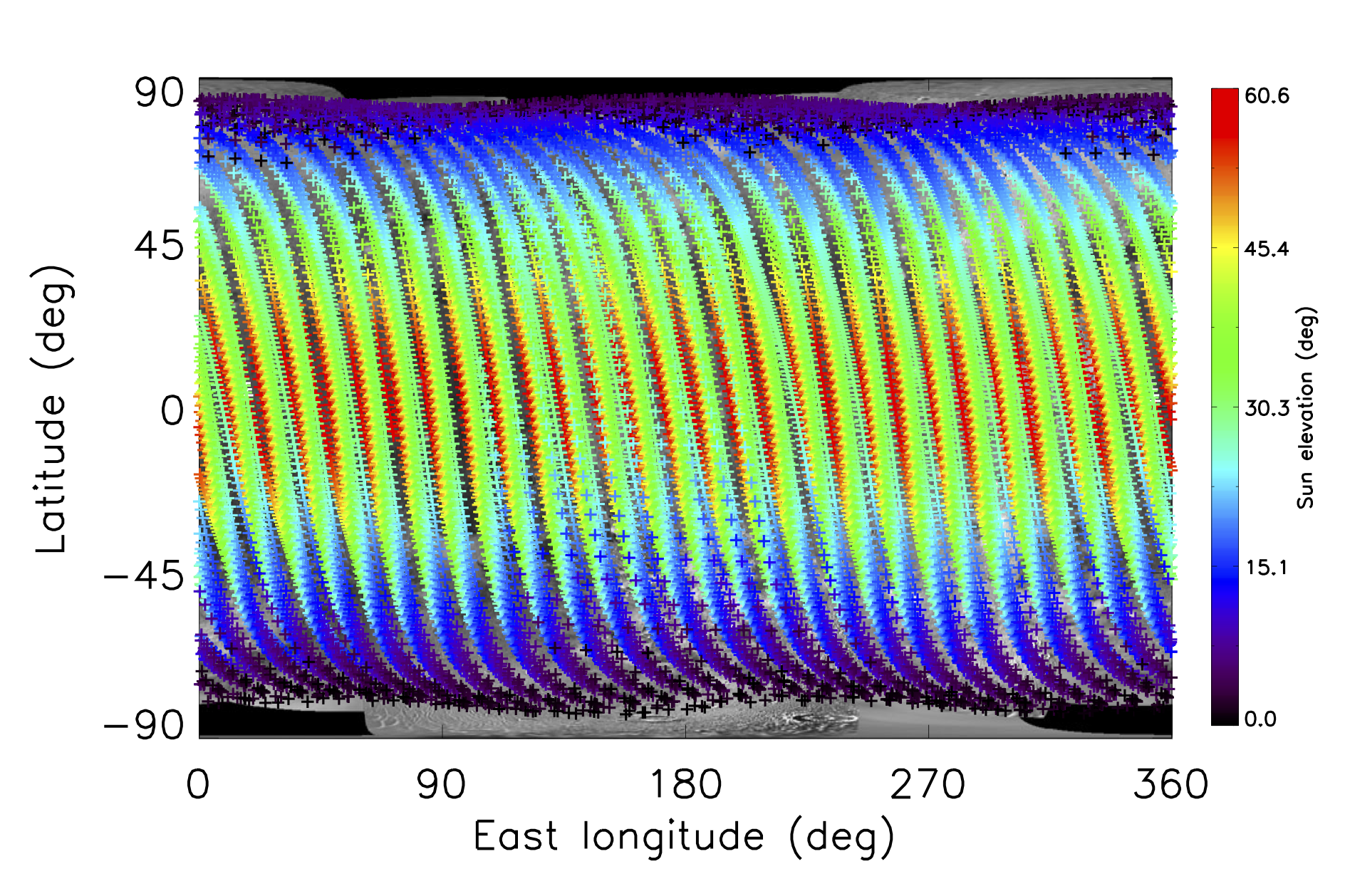 Solar illumination in GCO500 (CReMA 3.0)
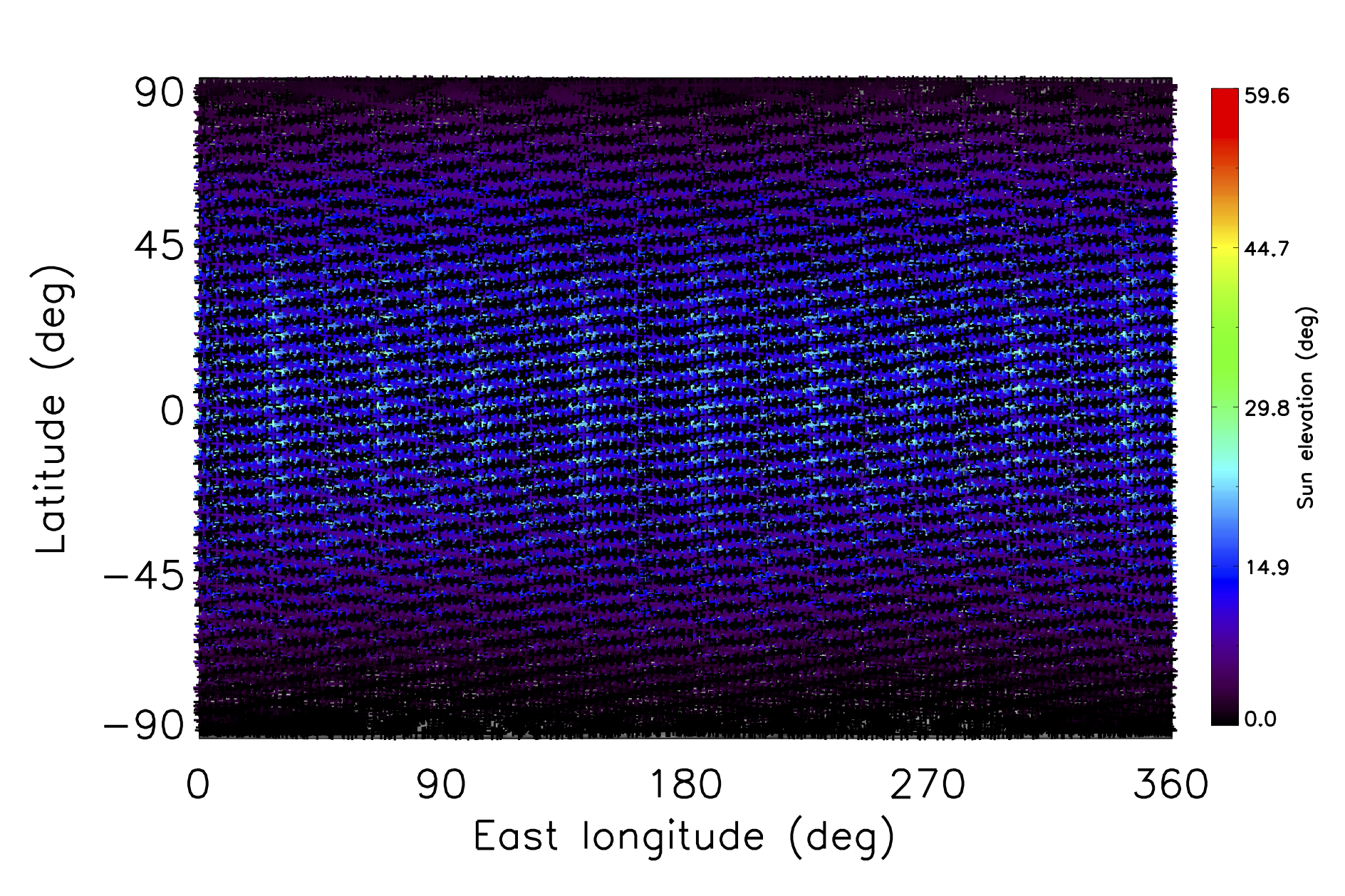 Solar illumination in GCO500 (CReMA 3.2/4.1)
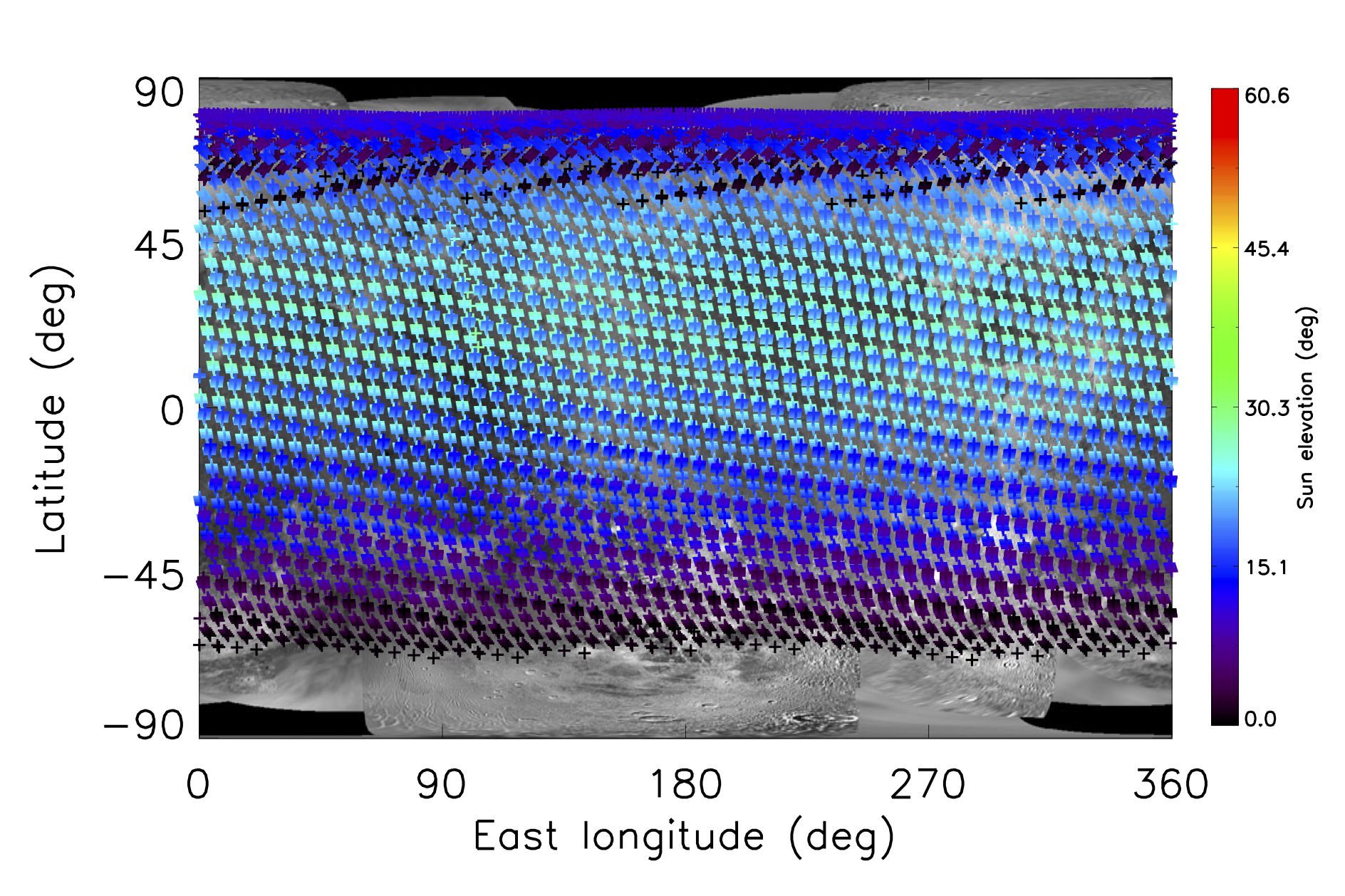 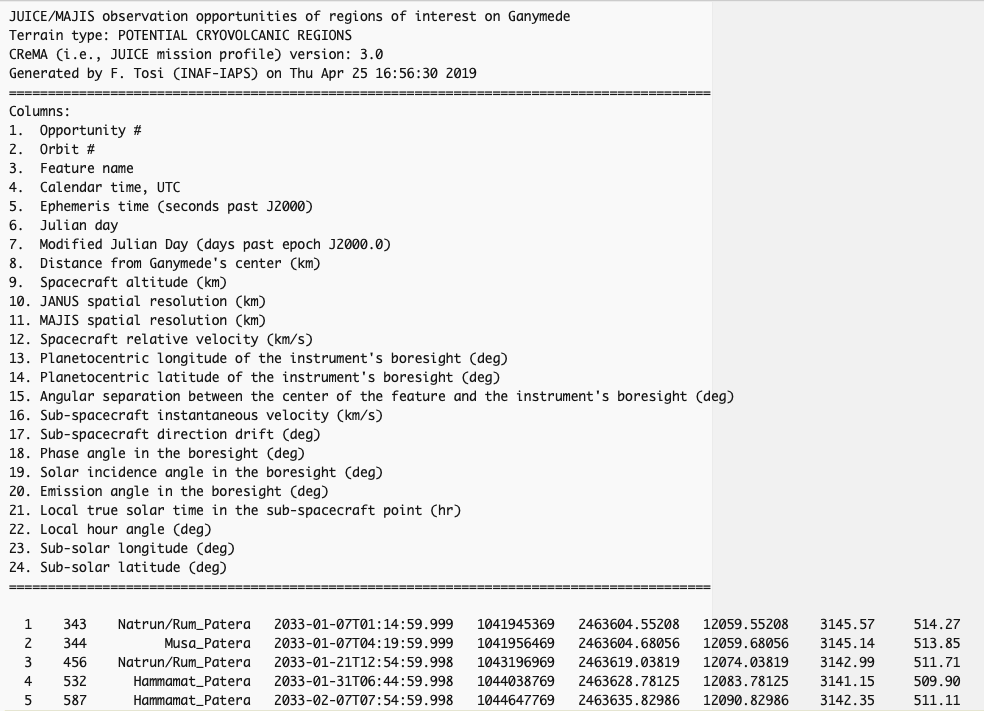 We carried out an exercise to check out how many regions of interest it is possible to observe with MAJIS during the orbital phase at Ganymede. Here we assume CReMA 3.0 and a solar incidence angle <70°:
The number of observation opportunities changes significantly if CReMA 3.0 or a more recent trajectory is used. However, when using CReMA 3.2 / 4.1, the results are distorted by the fact that, as explained above, in the GCO500 phase the ground tracks are redundant, therefore the same regions of interest are indeed observed multiple times.
At the same time, a bias introduced by CReMA 3.0 is an imbalance between the duration of the “high” orbital phase and that of the “low” orbital phase, with the GCO500 lasting longer.
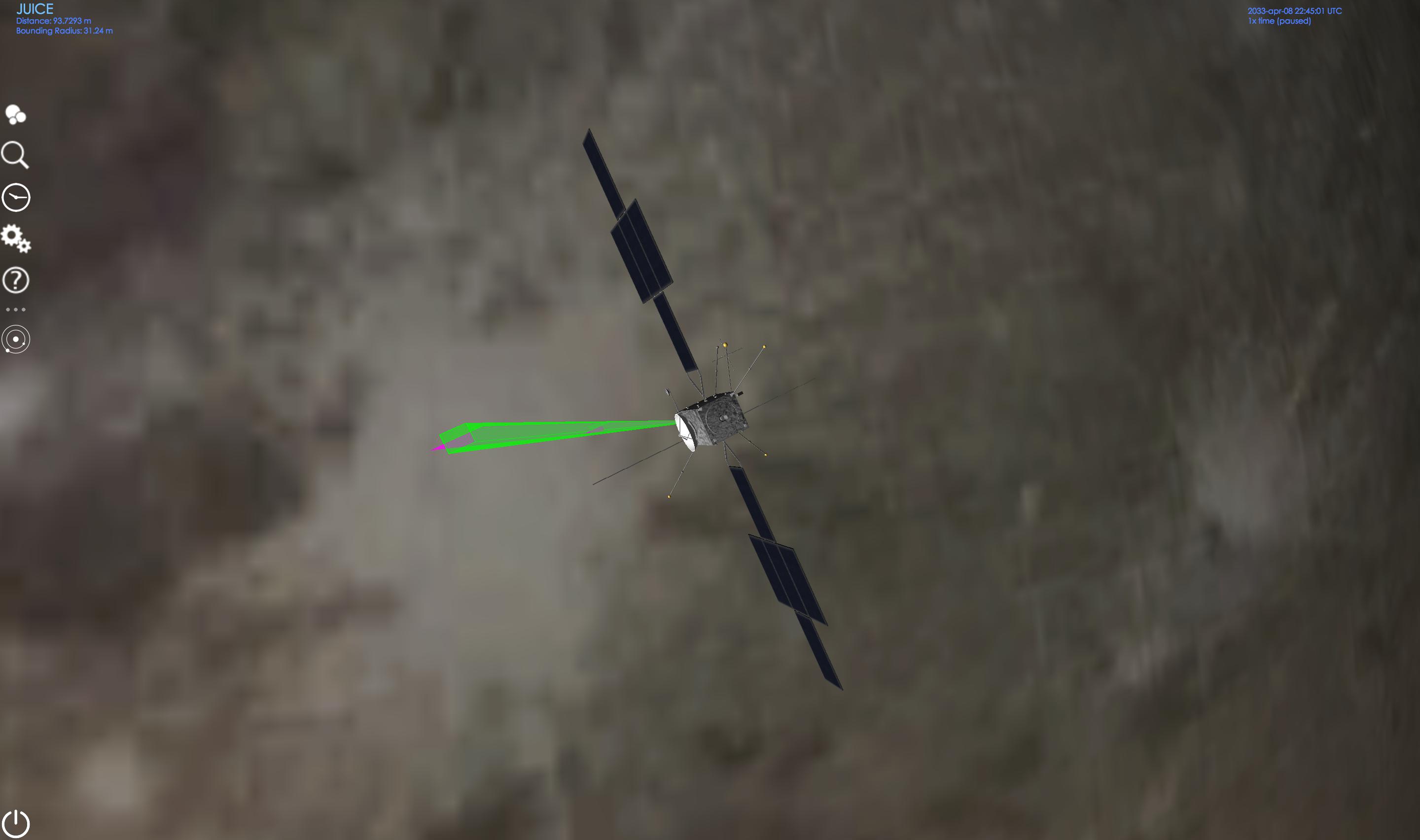 Shu crater
Orbit #715
Take-away message: whenever a ROI is in the field of view of JANUS, it is always in the filed of view of MAJIS too, whereas the vice versa does not apply, due to the different FOVs
 simultaneous JANUS+MAJIS observation opportunities are in fact driven by JANUS.
10/9/19
Studio degli interni e delle superfici dei satelliti di Giove
12
Phase angle distribution in GEO+GCO5000
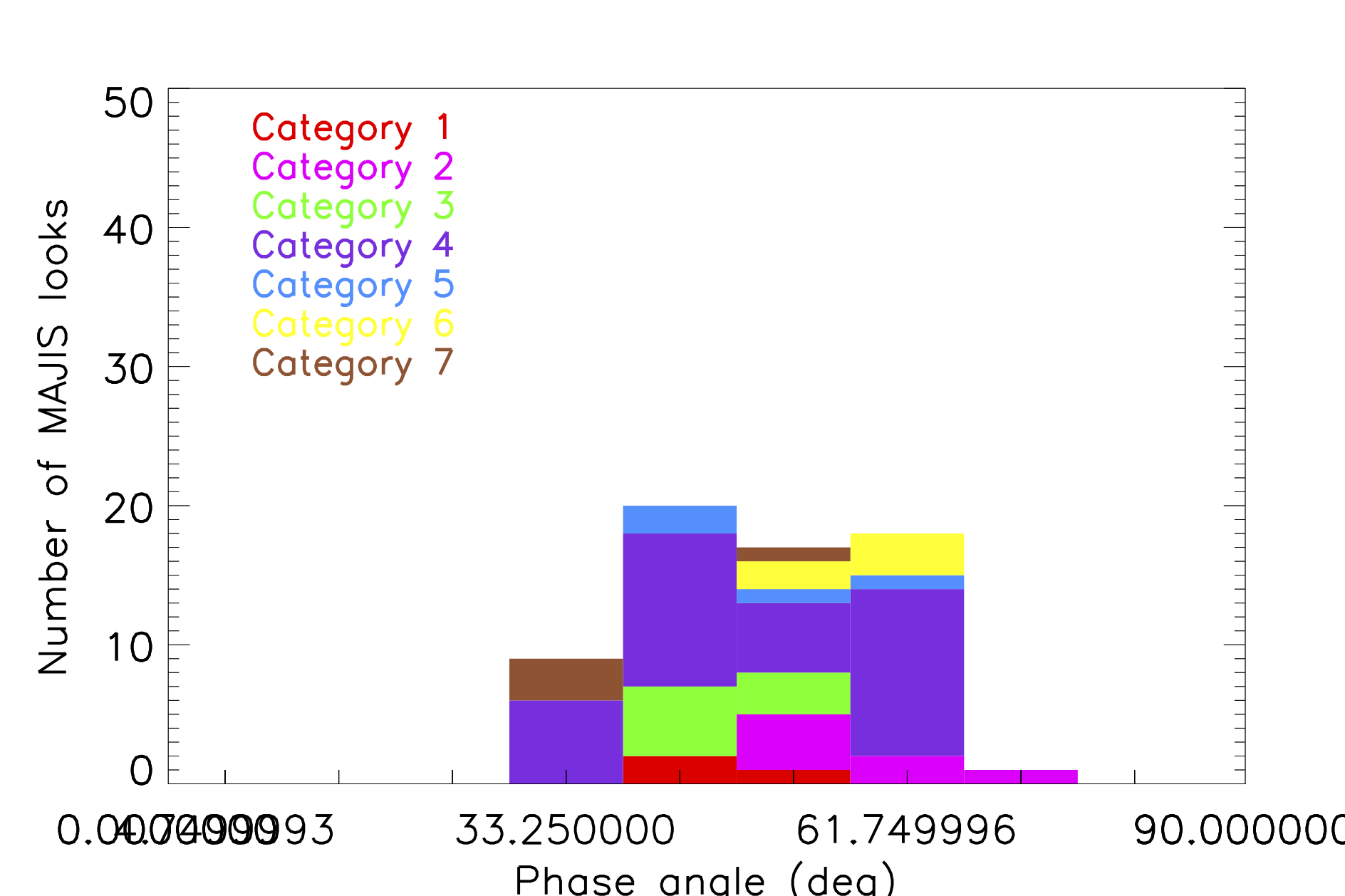 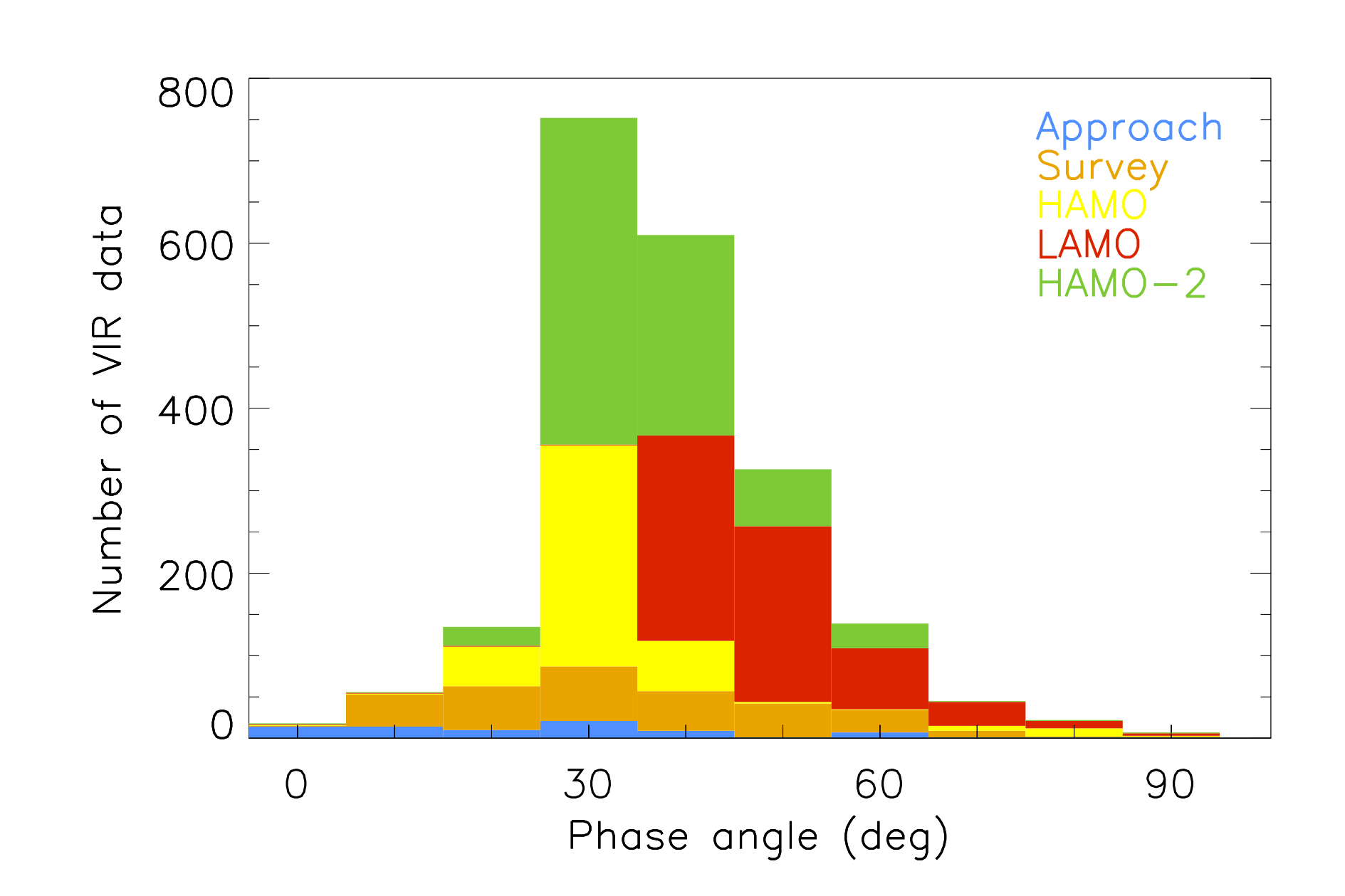 JUICE-MAJIS
Phase angle distribution in GCO500
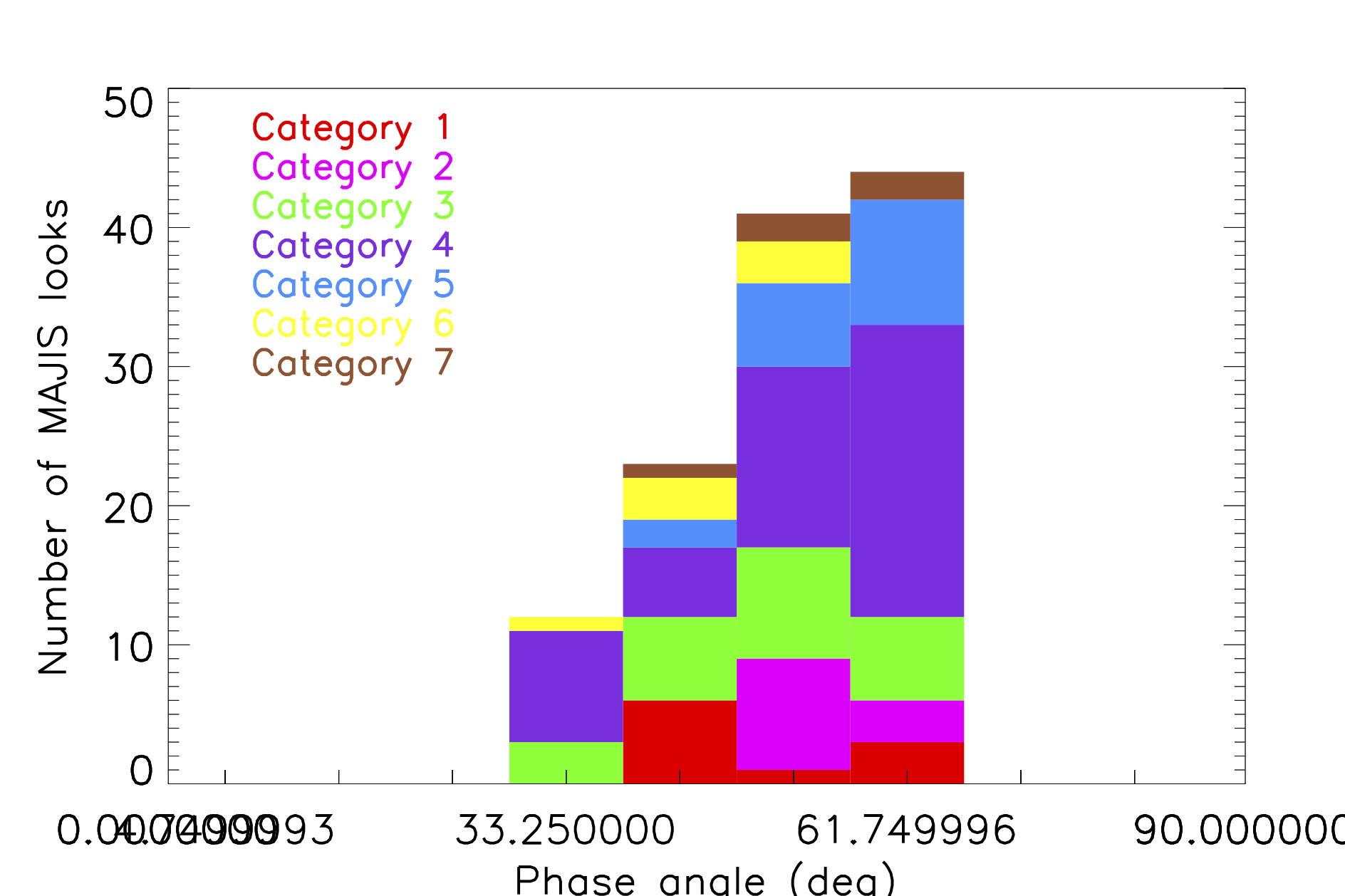 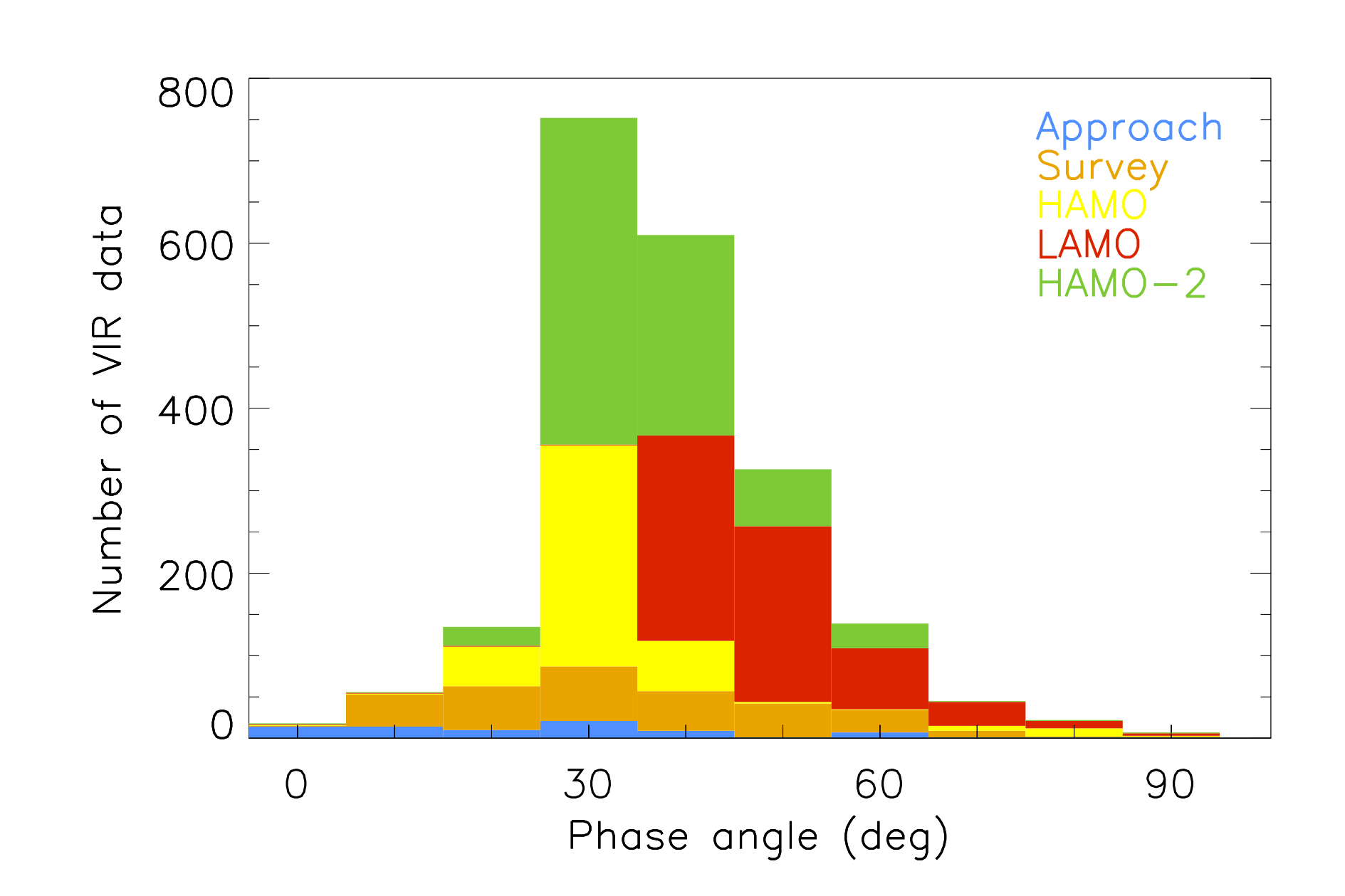 JUICE-MAJIS
KO-A/B1 - ESTEC - 16-17 May 2013
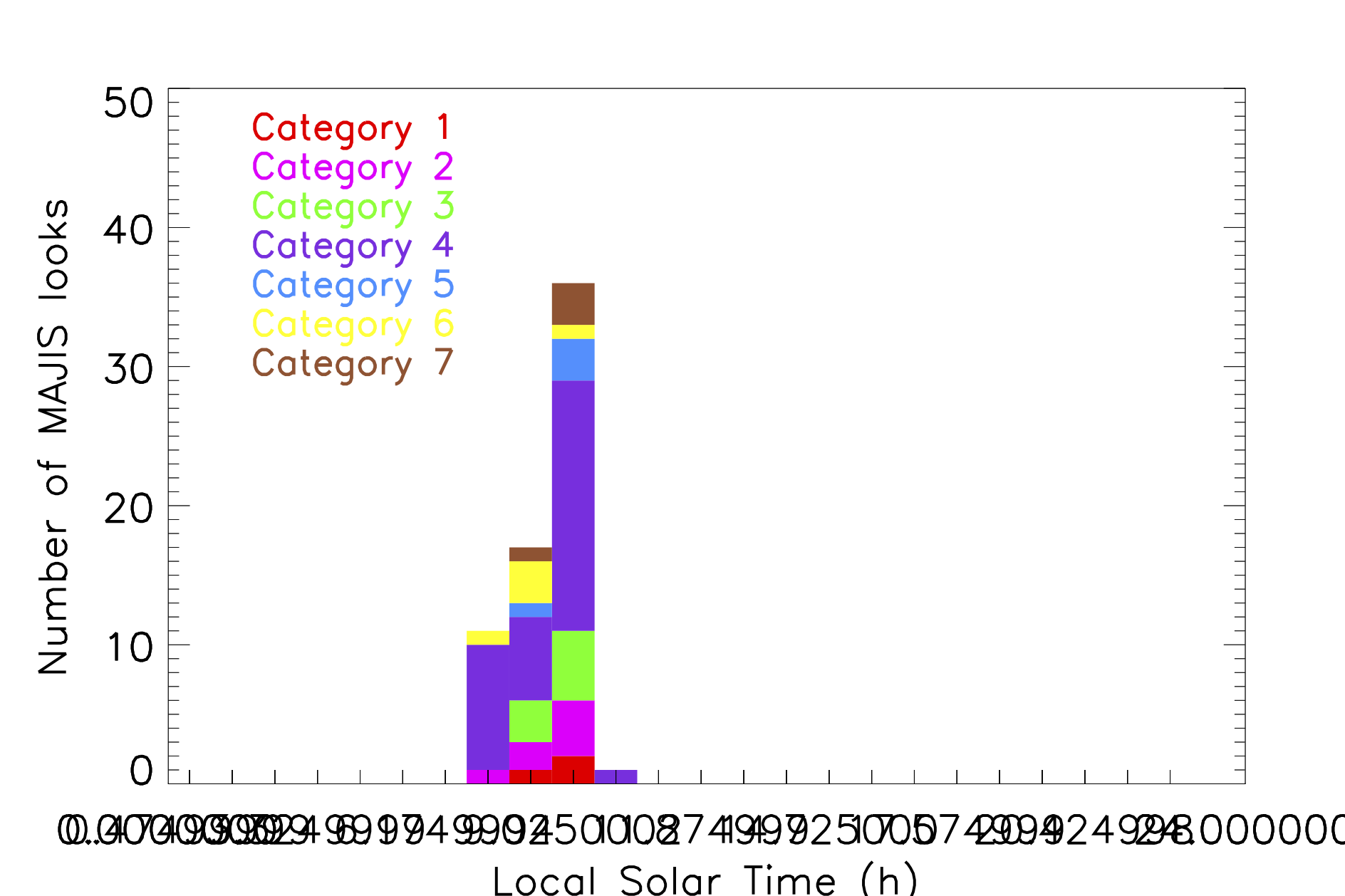 LST distribution in GEO+GCO5000
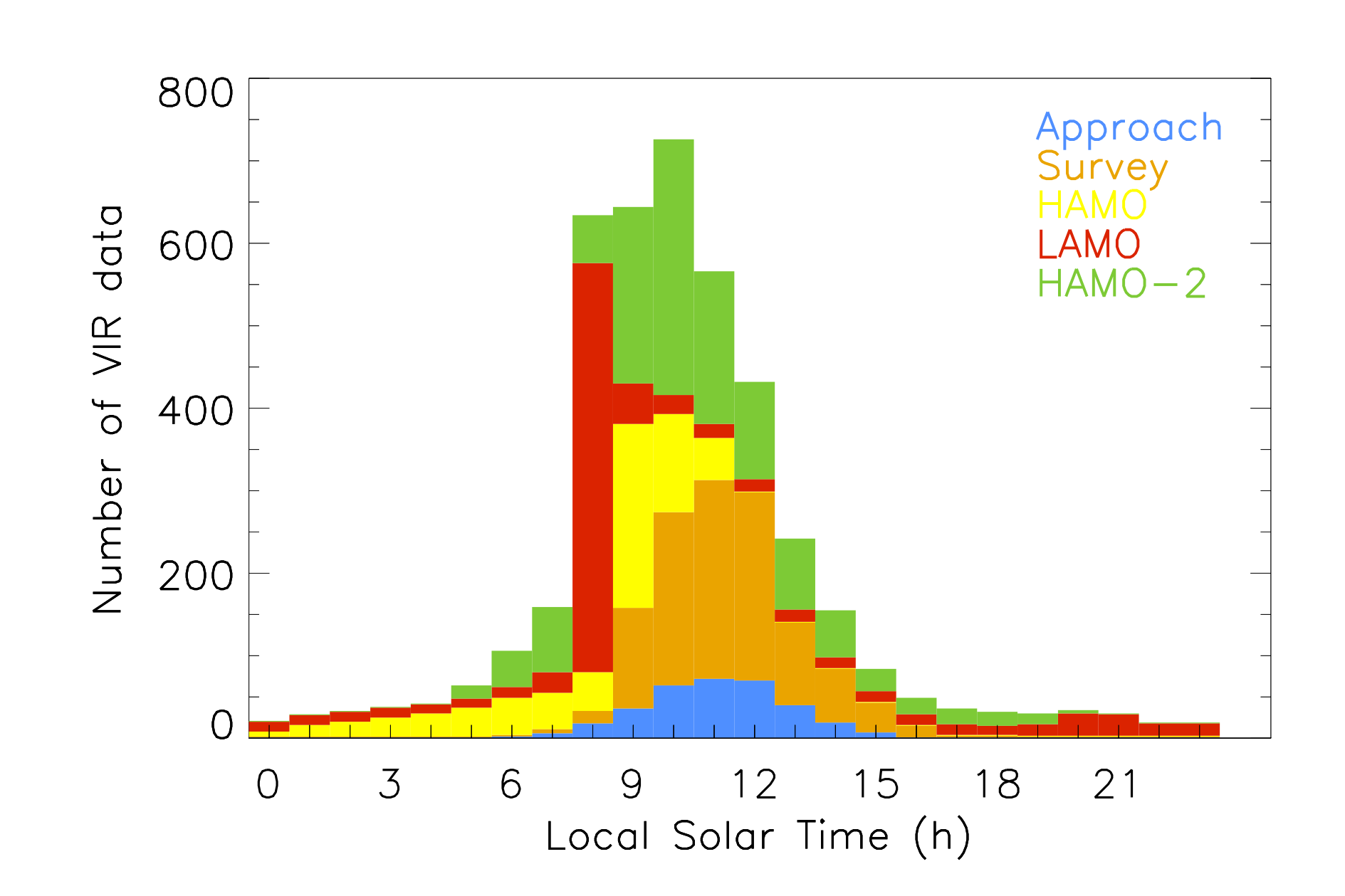 JUICE-MAJIS
LST Distribution in GCO500
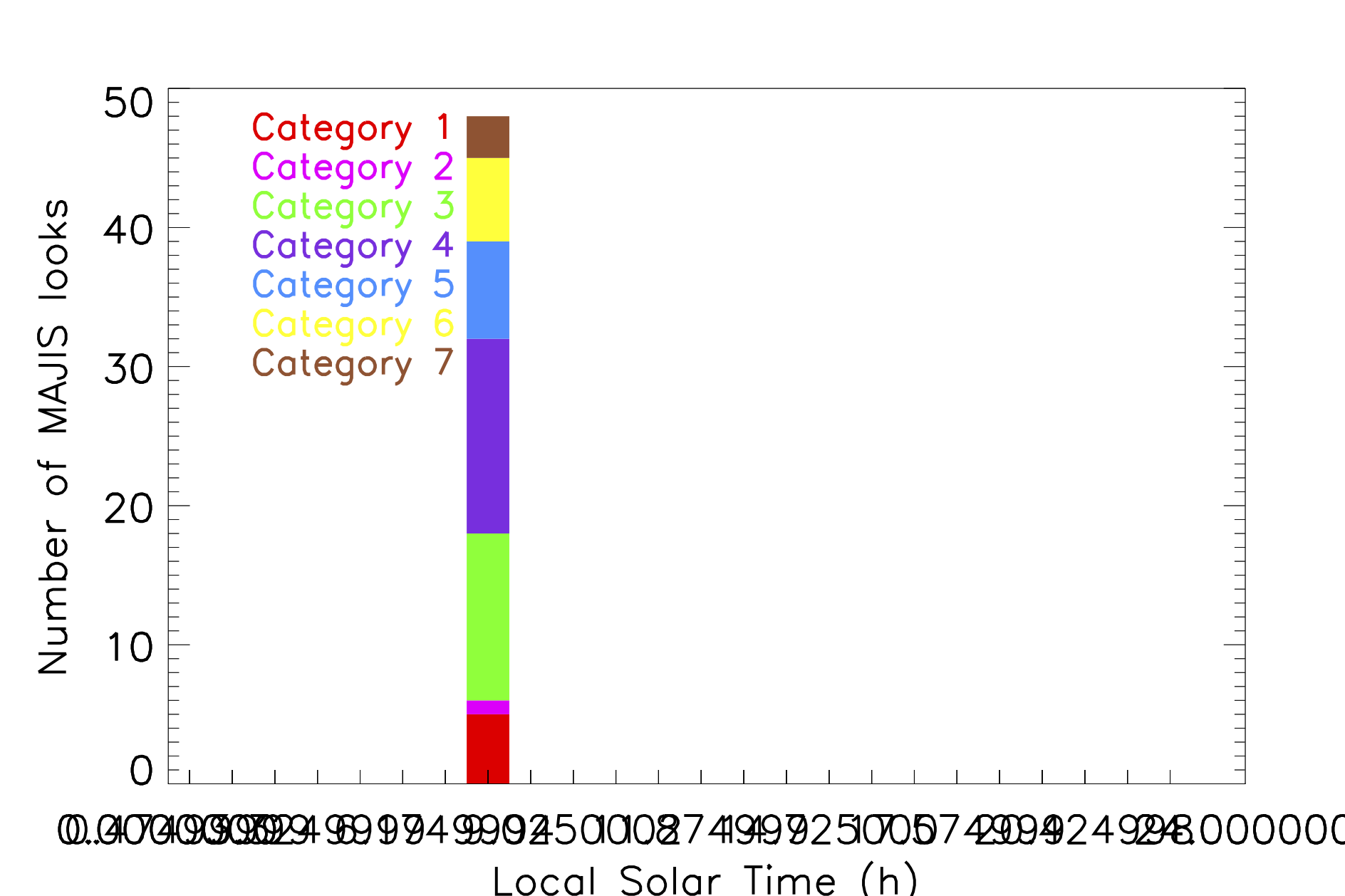 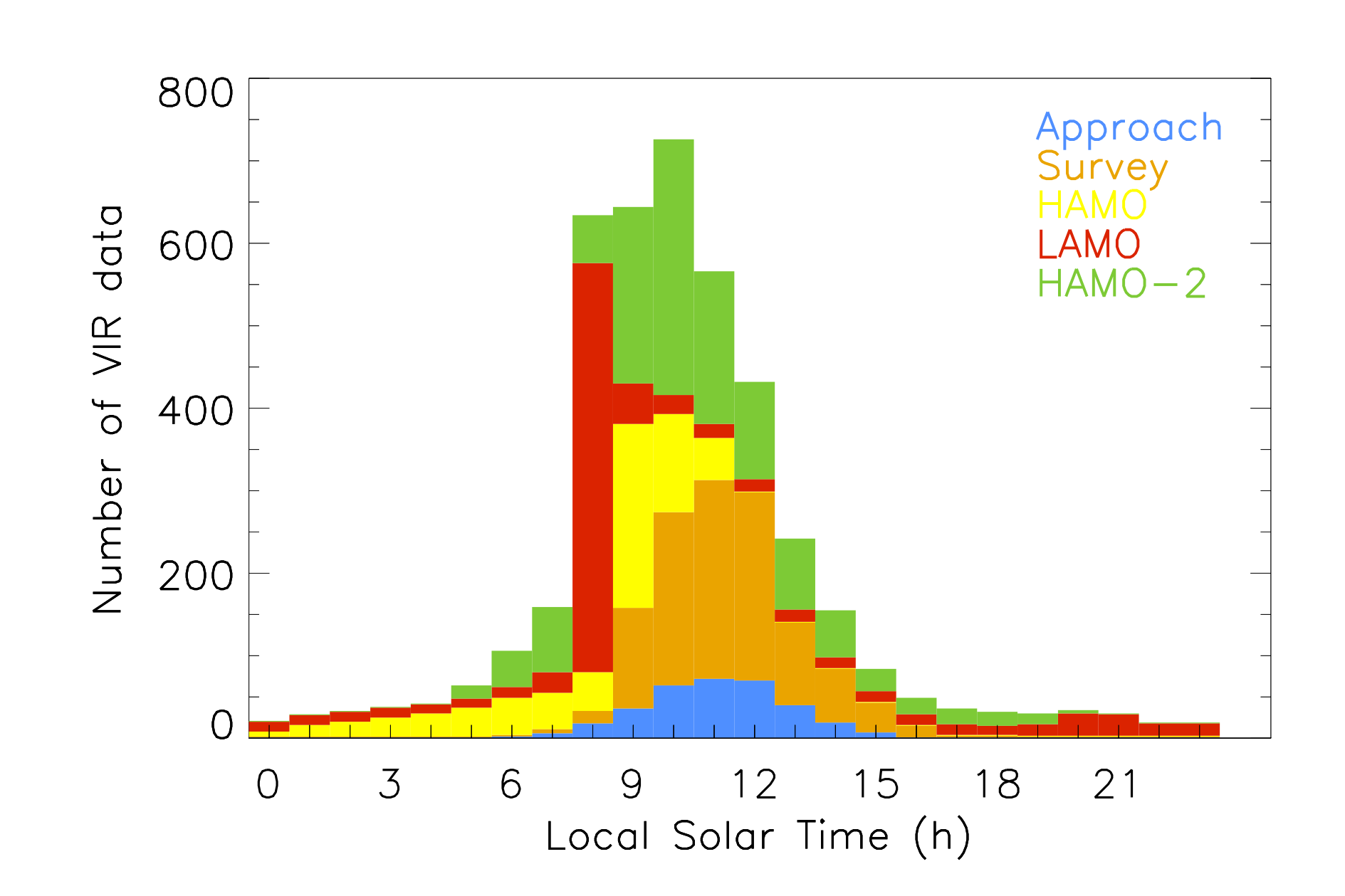 JUICE-MAJIS